What are you worth?
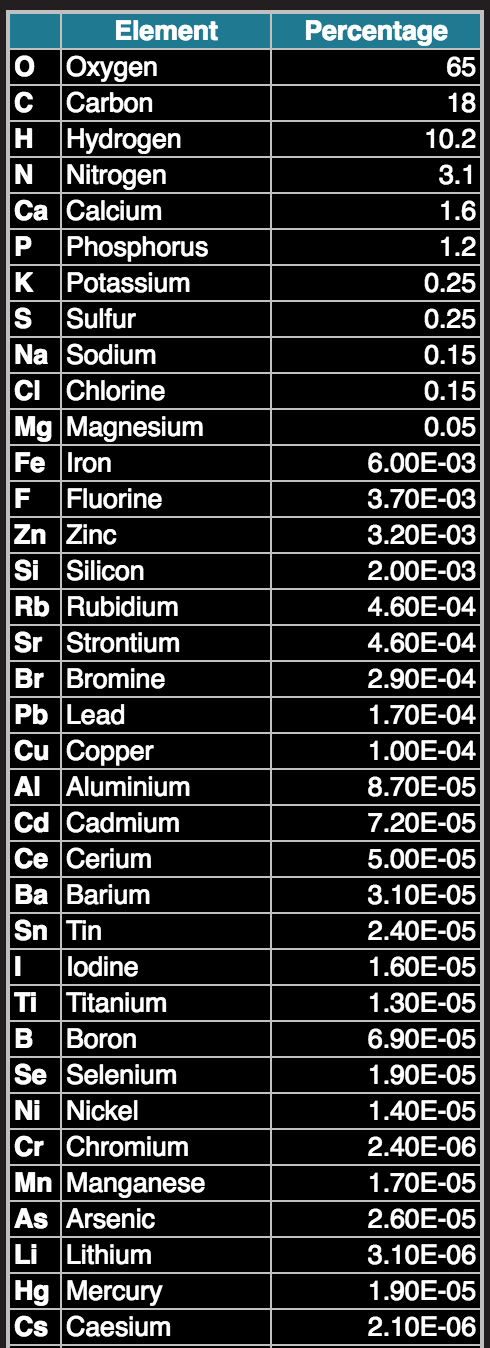 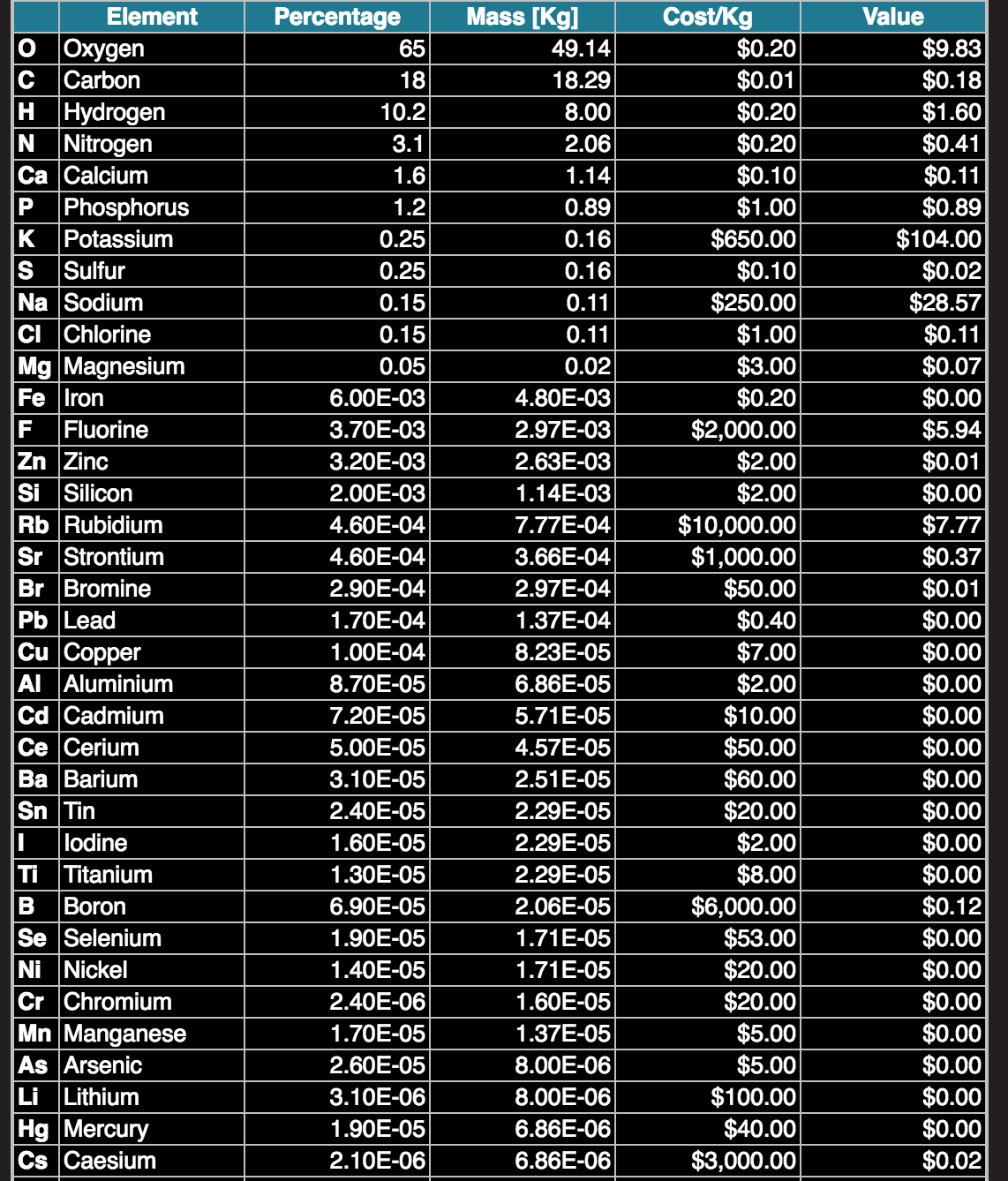 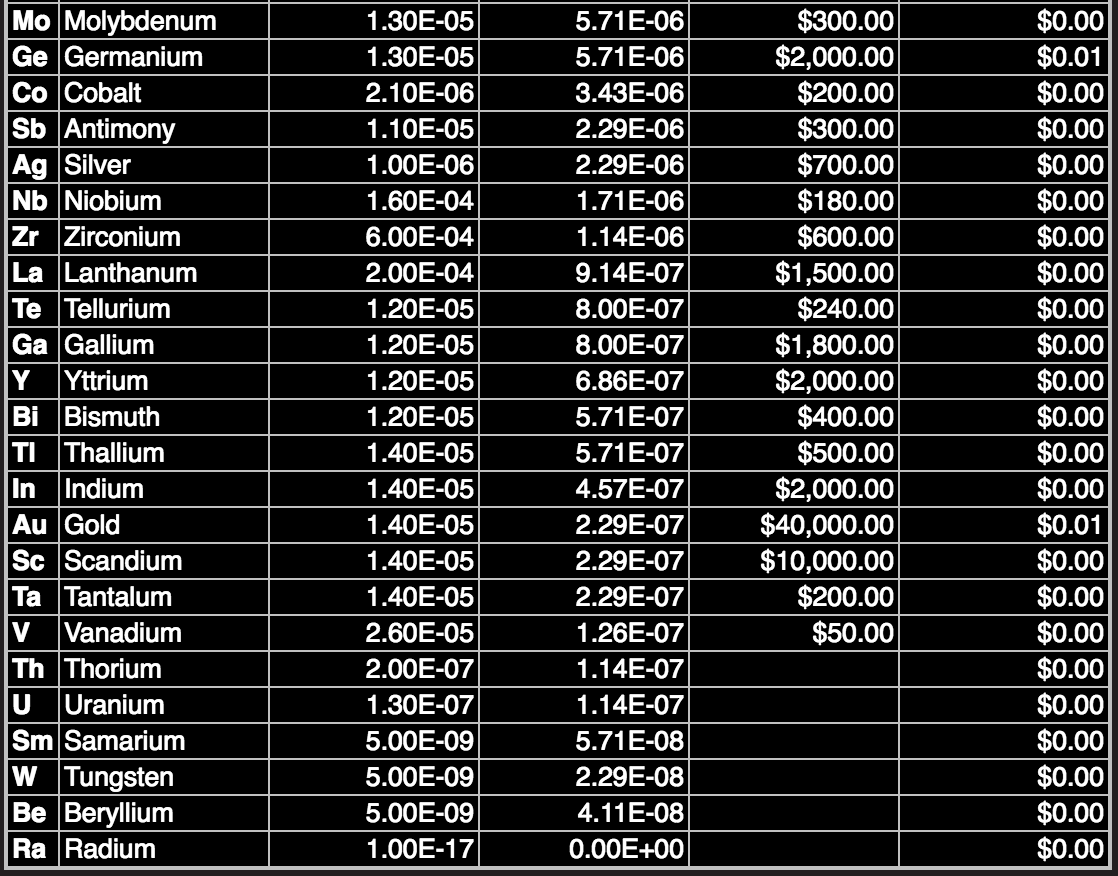 What are YOU worth?
$160

HKD 1251.03
2.1 Molecules to Metabolism
State the four most common elements found in living organisms
Describe the difference between organic and inorganic molecules
Describe examples of carbon compounds
Define metabolism
Describe how macromolecules are both built and broken down
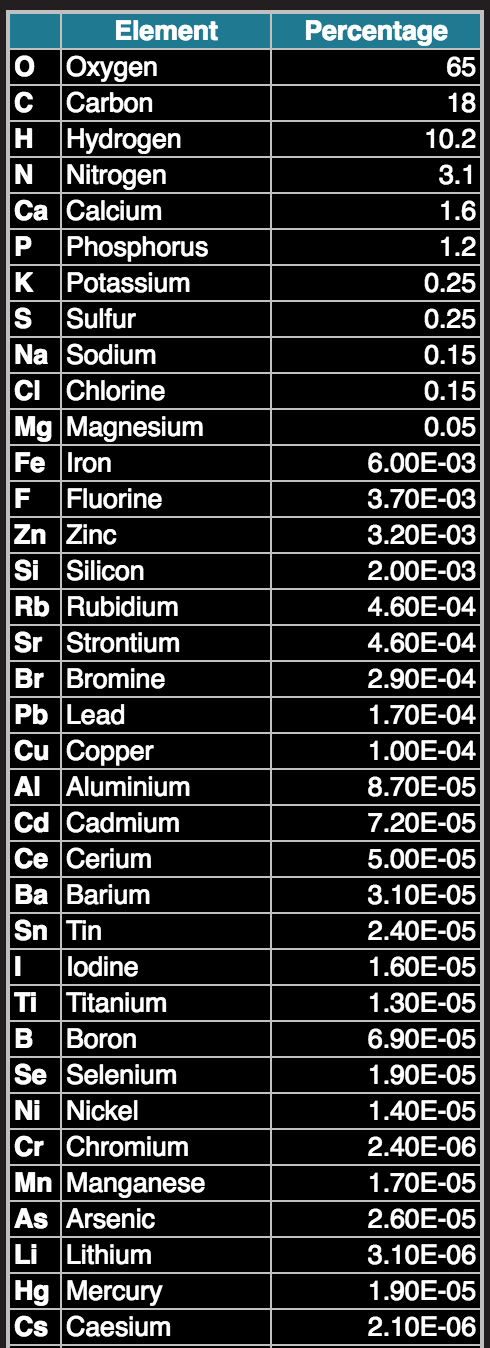 Four most common elements in living organisms
C

H

O

N
Inorganic or organic?
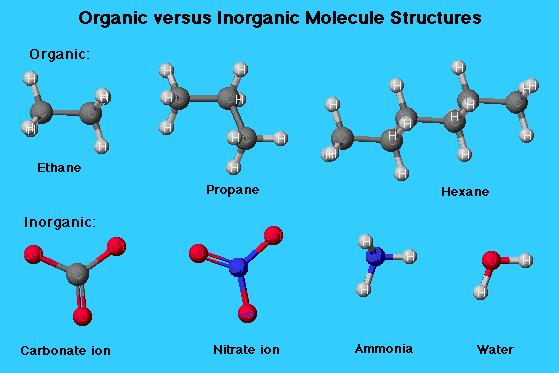 Organic compounds = carbon, contain C-H bonds
Inorganic compounds = no carbon, no C-H bonds

Exceptions…

Carbon dioxide – has carbon but is inorganic (no C-H bond)
Urea – has no C-H bond but is organic
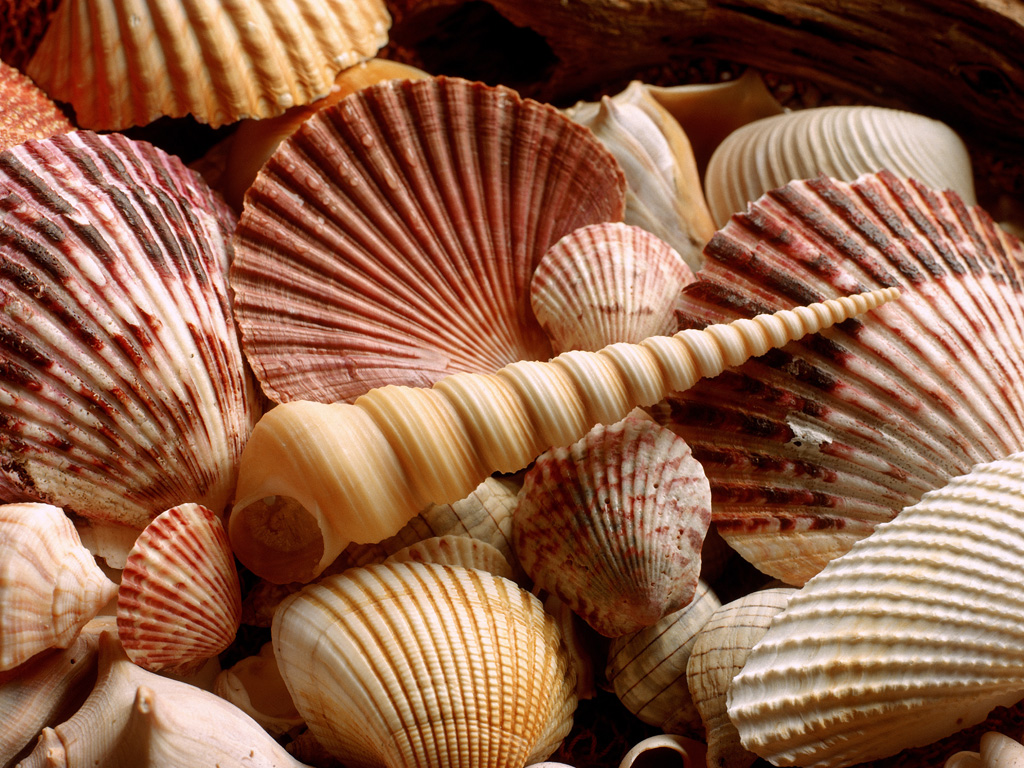 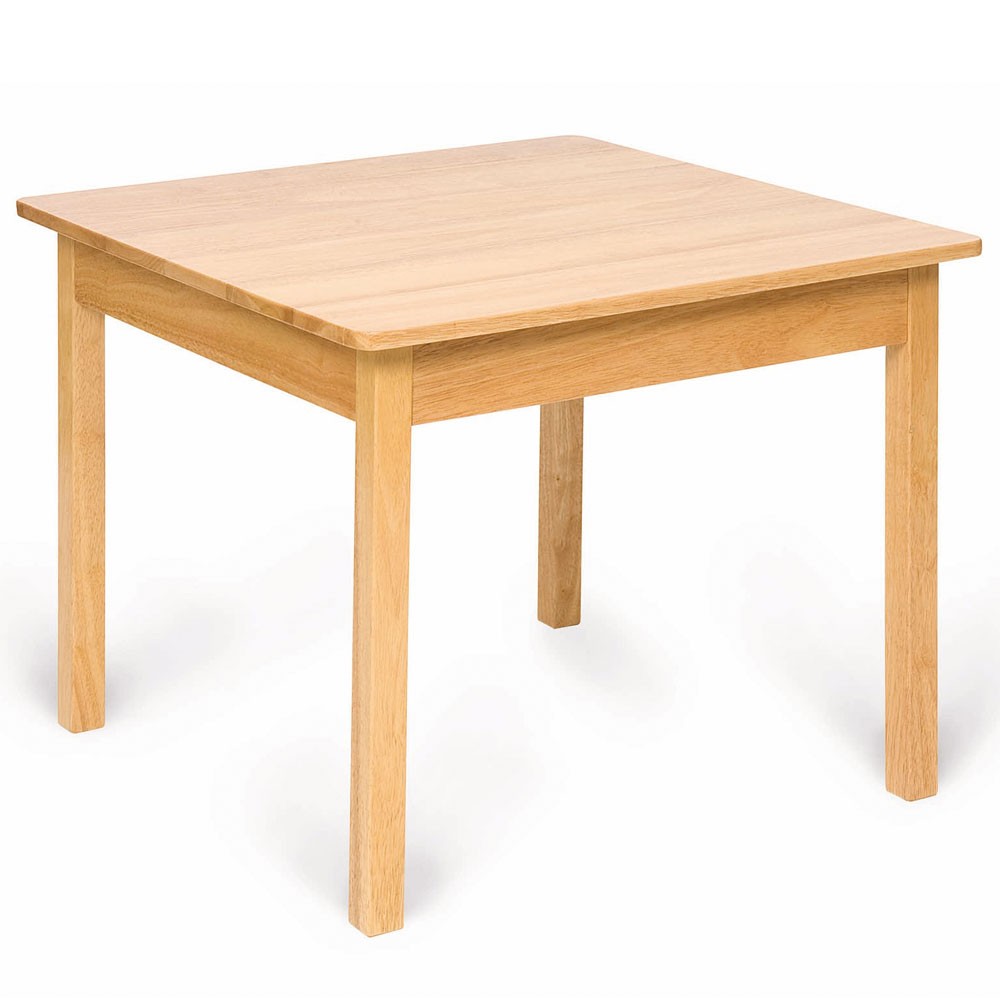 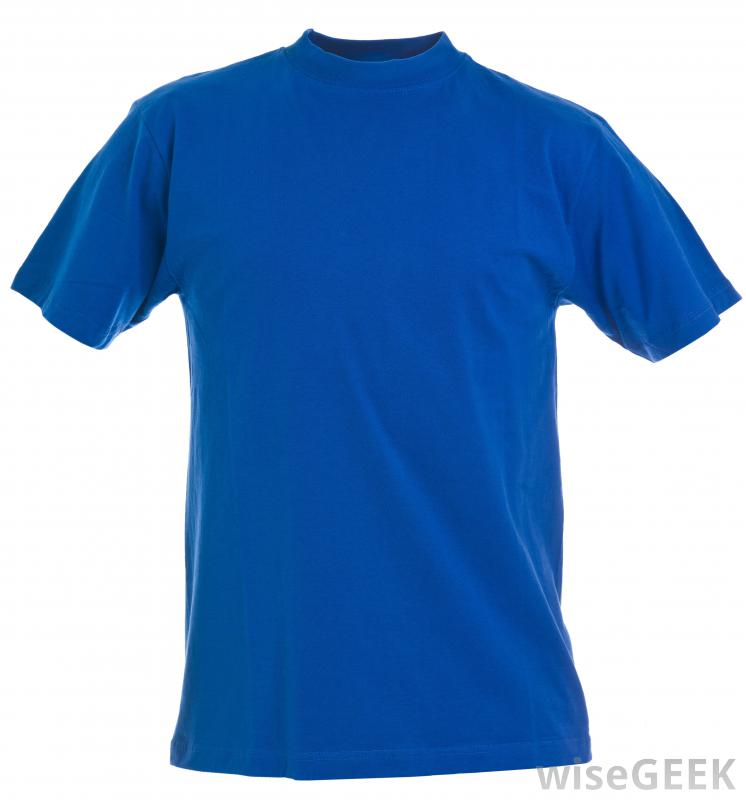 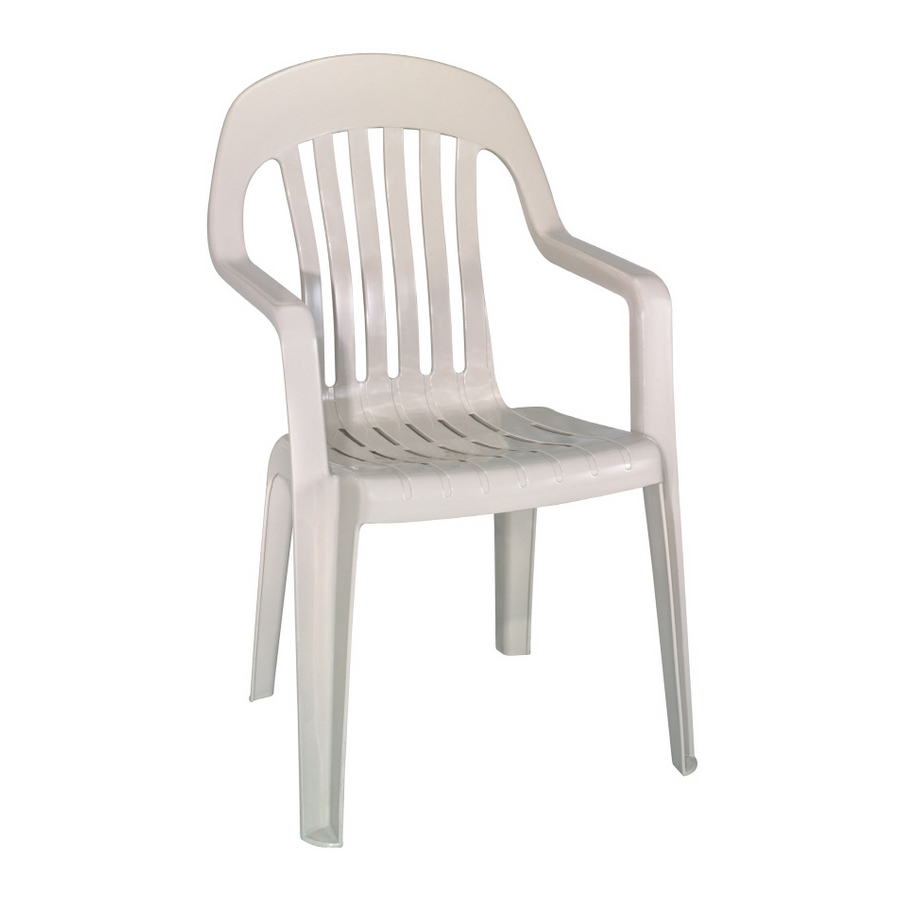 Life is based on carbon compounds
Carbon compounds
Other elements can be added to carbon to make complex 3D molecules

Rules?
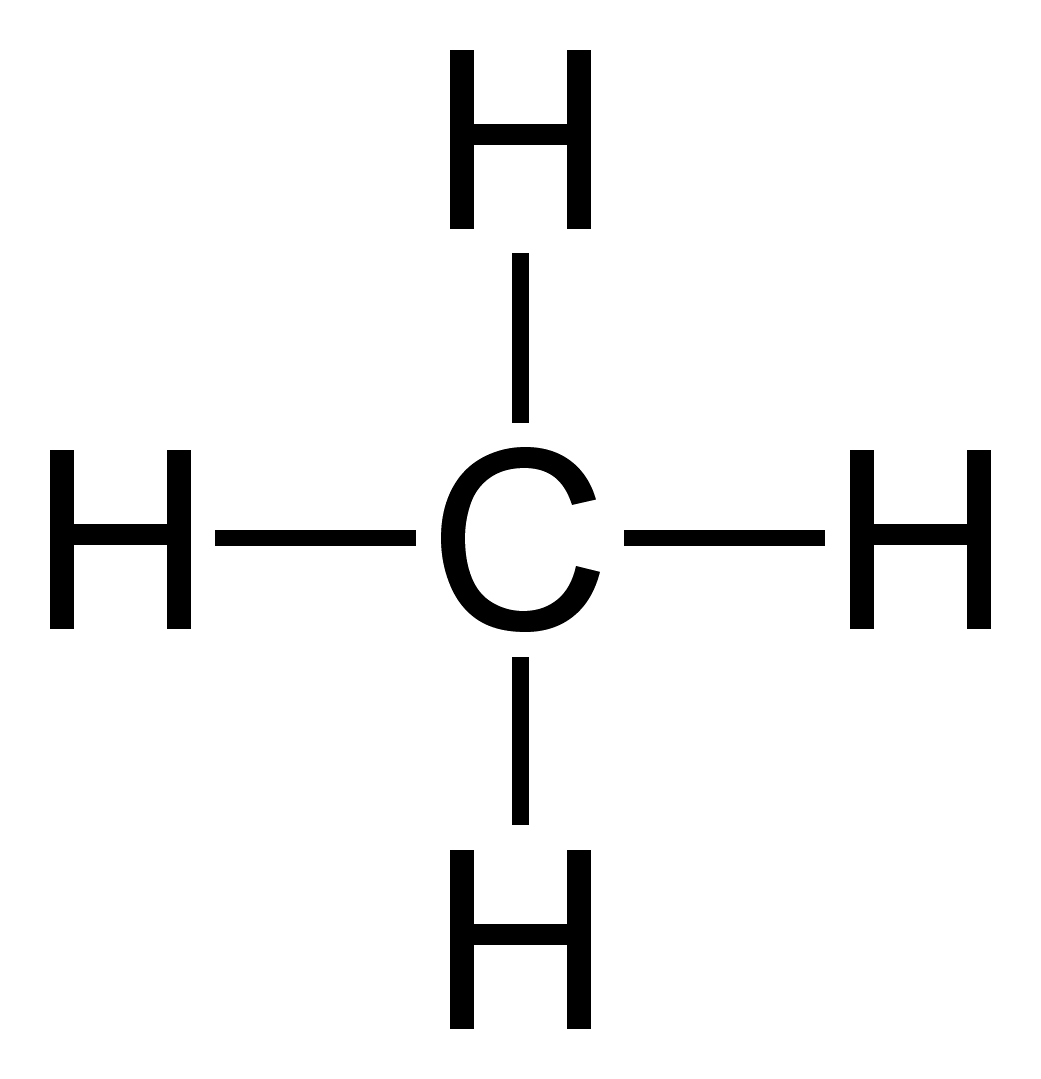 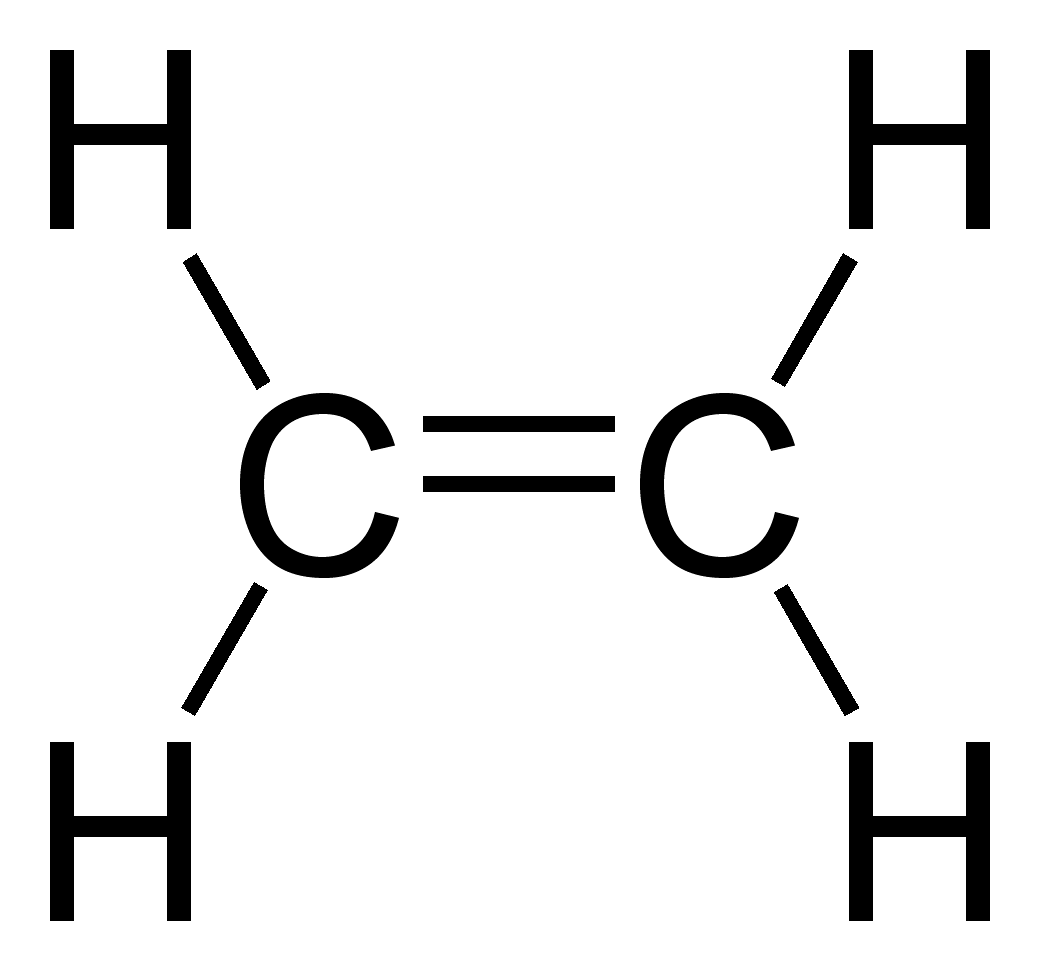 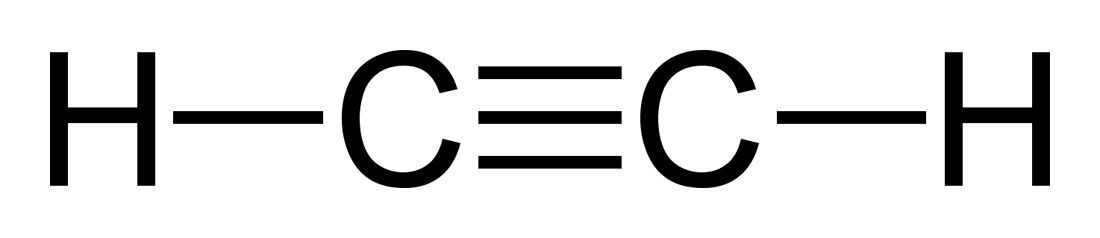 Carbon has 4 covalent bonds
Carbon compounds
Carbohydrates
Lipids
Proteins
Nucleic acids
Carbohydrates
Carbon
Hydrogen 
Oxygen

2 hydrogen:1 oxygen
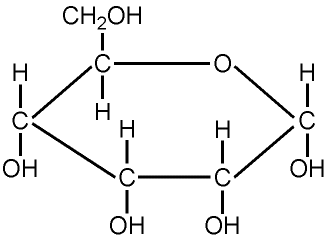 These sugars can form pairs or long chains
Some sugars join other molecules (e,g. deoxyribose)
Lipids
Fatty acid tail
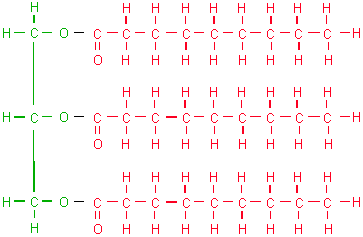 Carbon
Hydrogen 
Oxygen
Proteins
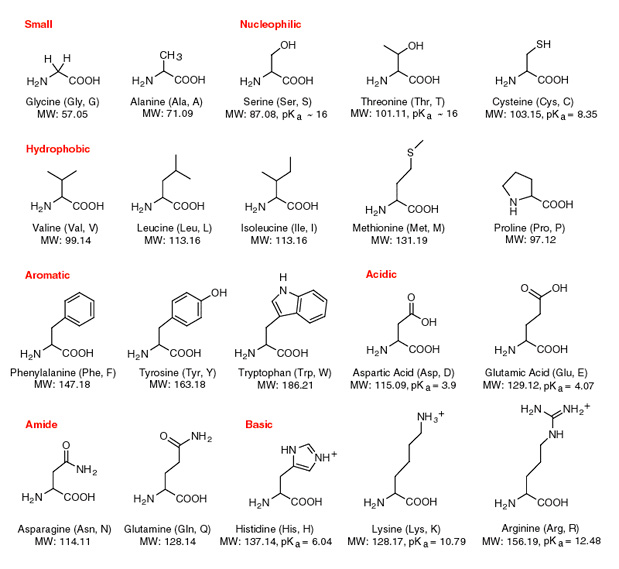 Chain of amino acids (there are 20)
Contain: carbon
hydrogen oxygen nitrogen
Some contain: sulphur
General structure of an amino acid
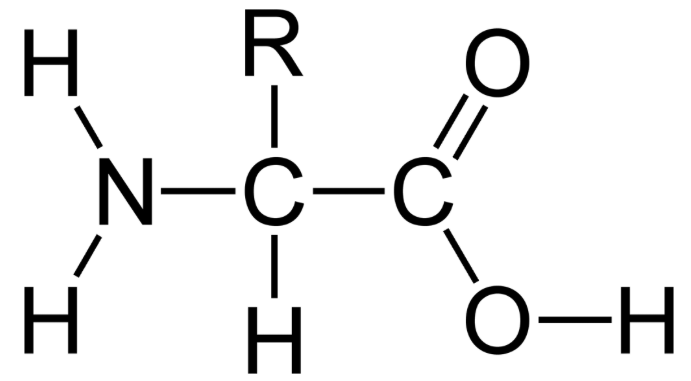 Nucleic acids
Chains of nucleotides
Carbon 
Hydrogen
Oxygen
Nitrogen
Phosphorus
e.g.
RNA
DNA
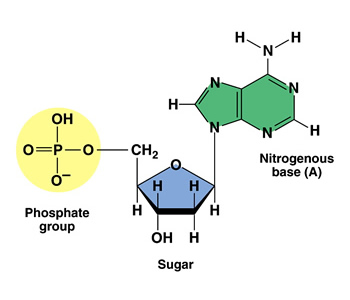 “Drawing molecular diagrams of glucose, ribose, a saturated fatty acid and a generalised amino acid”
20 seconds to look
Draw using pencil
Correct any mistakes
Glucose
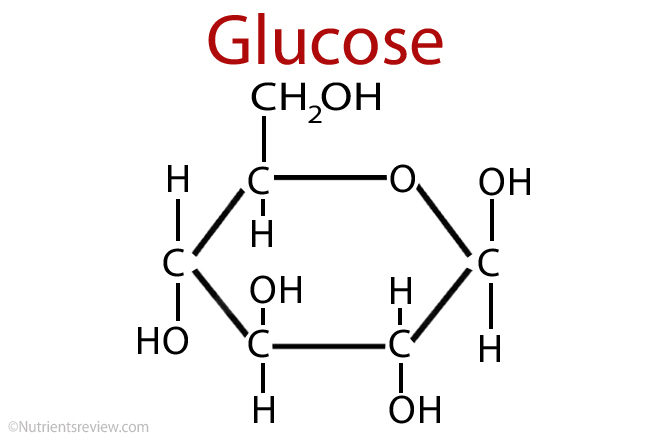 Ribose
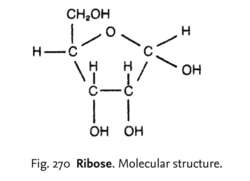 Saturated Fatty Acid
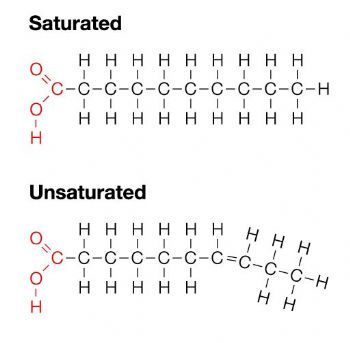 Amino Acid
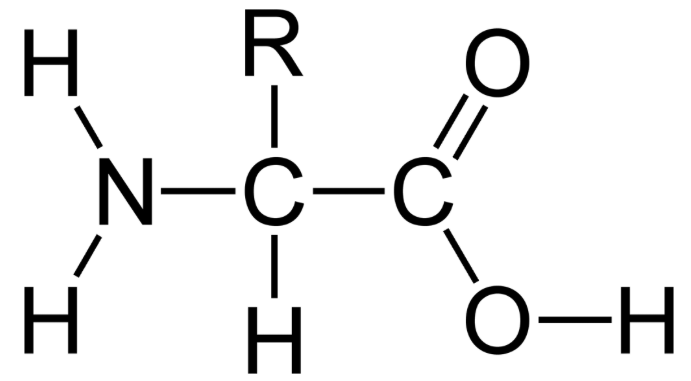 Functional Groups
Draw the structure of the functional groups on page 65
Identify the molecule
Are the molecules amino acids, lipids or carbohydrates?

Highlight any functional groups you can findComplete the worksheet
Identify the molecule
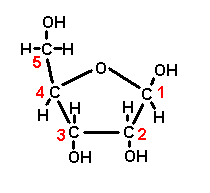 Carbohydrate
(Ribose)
Identify the molecule
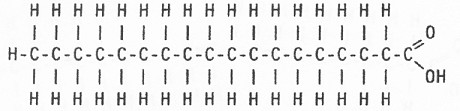 Lipid
(Stearic acid)
Identify the molecule
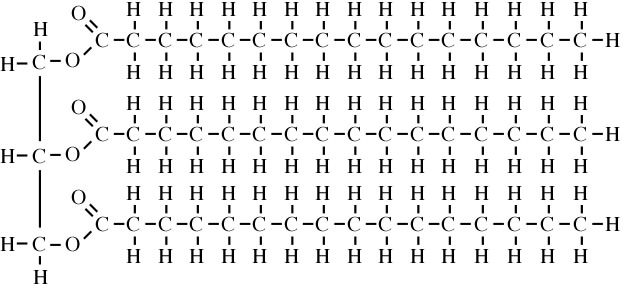 Lipid
(Triglyceride)
Identify the molecule
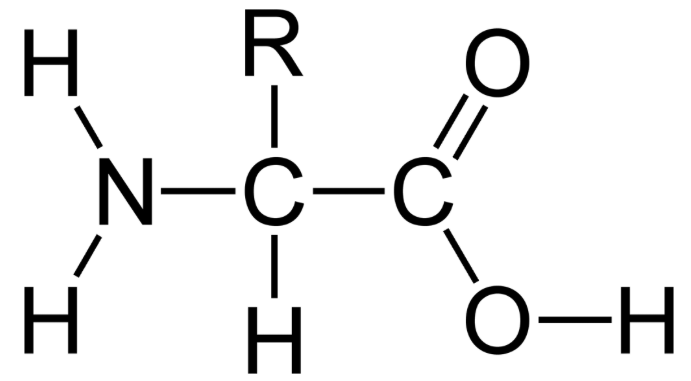 Amino acid
Page 67
Metabolism
Sum of all enzyme catalysed reactions in an organism (both intra and extracellular)

A number of pathways – one molecule is transformed into another in a series of small steps

Anabolism
Catabolism
Anabolism
Build up larger molecules from smaller ones

Require energy (ATP)

Form macromolecules from monomers
Catabolism
Larger molecules broken down into smaller ones

Release energy – re-used in the cell 

Macromolecules into monomers